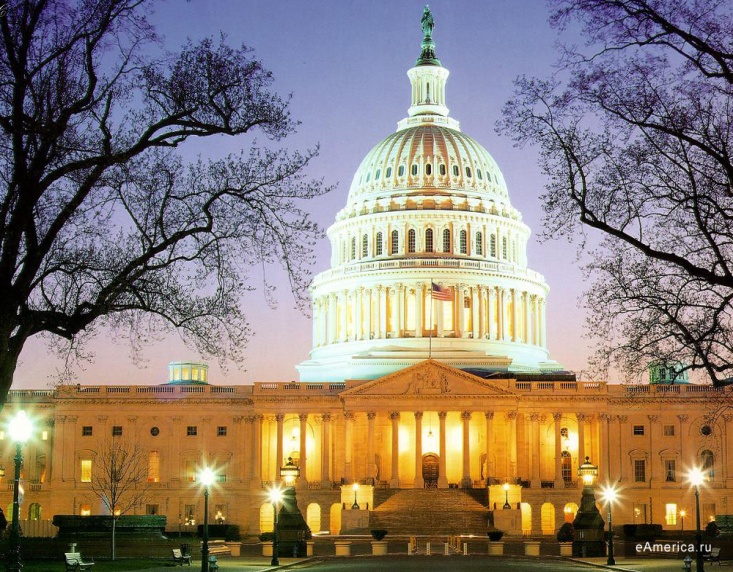 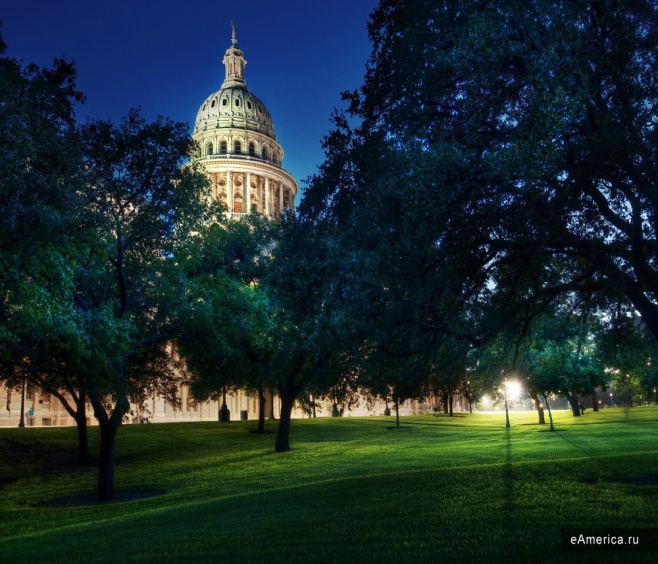 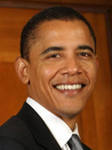 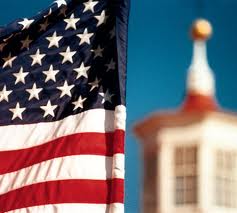 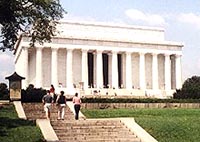 Two American Presidents
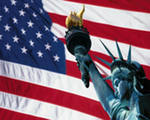 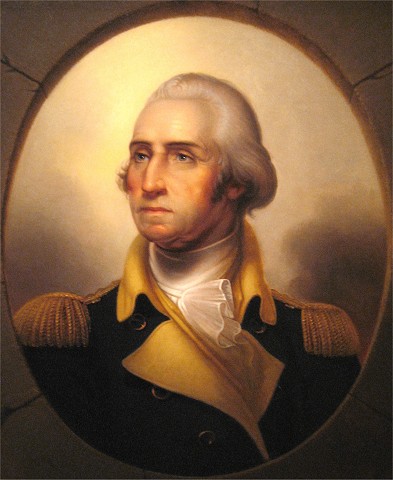 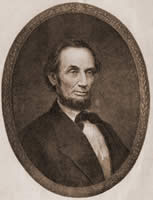 G.Washington
A.Lincoln
1732-1799
1809-1865
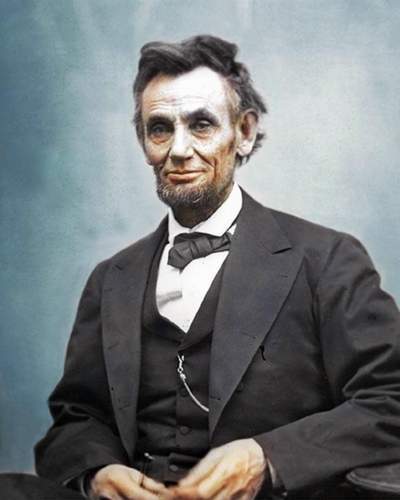 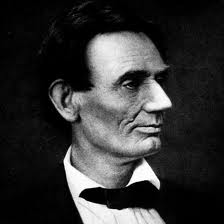 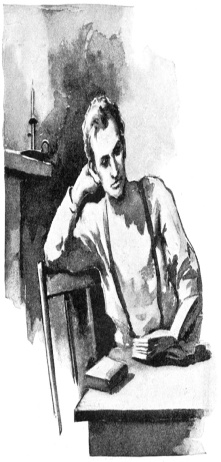 A.Lincoln
1809-1865
Тrue or False:
1. A. Lincoln was born into a rich family.

2. His father  moved to Indiana to make a better living.

3. Abe’s stepmother didn’t want him to study.

4. A. Lincoln became a doctor.

5. He led the country through the four years of the Civil war.

6. President Lincoln was shot in his house in 1865.
Abraham Lincoln:     Ex.23 p.260     
                      
                  
 was the 16th American president

 was born into a poor family

 had no teachers

 when a young man he learned  to  do the hard work

 took part in the Civil War

 he was a professional  lawyer

 people had a lot of respect for him because he was  honest

 people remember him because he ended  slavery
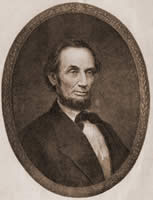 A.Lincoln
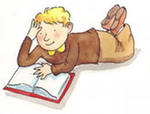 A book is a blessing
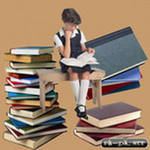 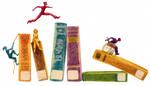 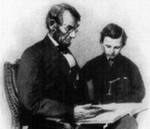 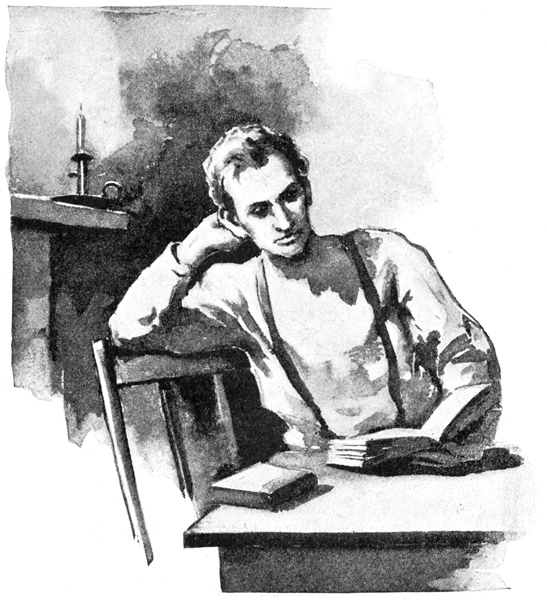